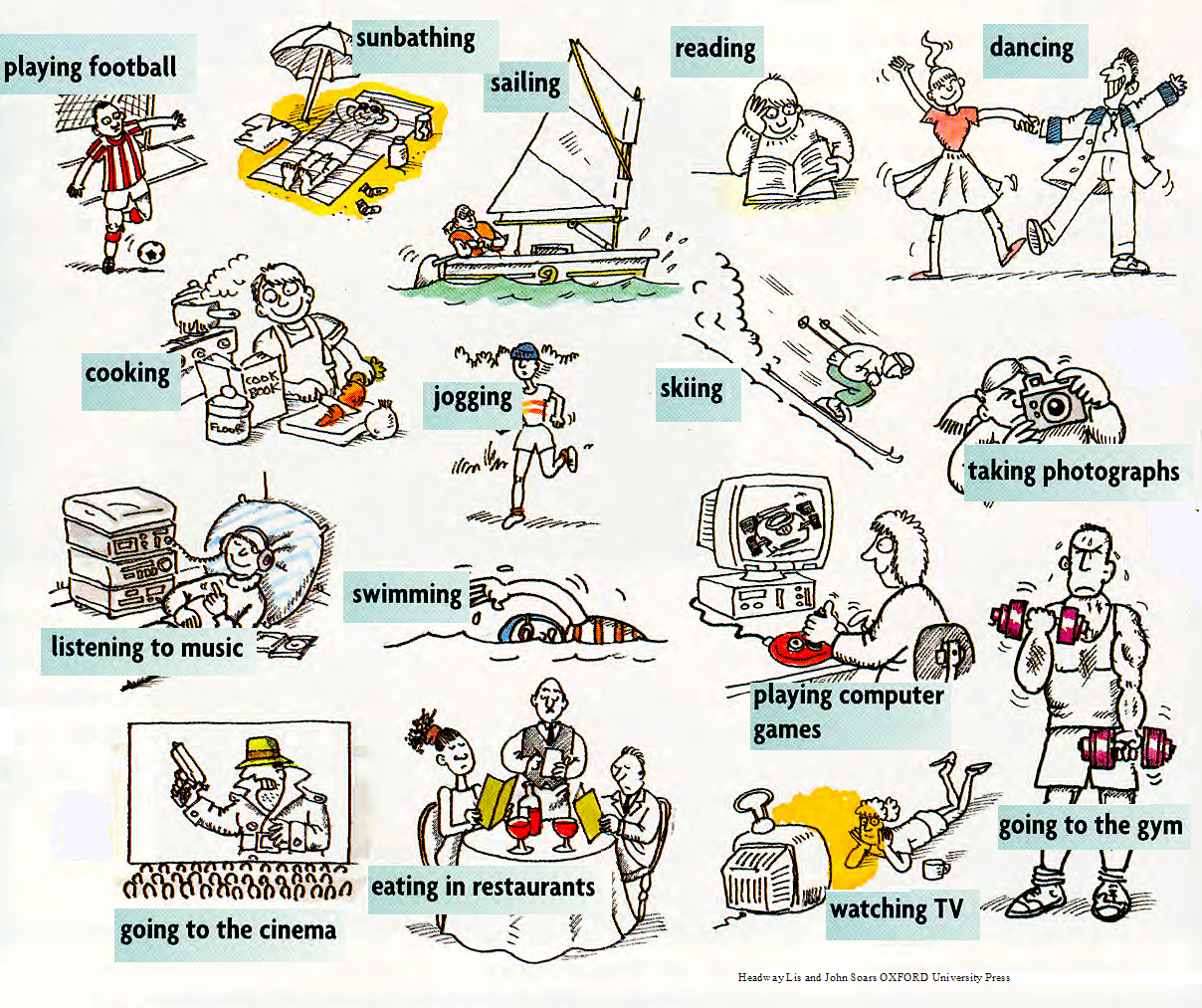 What are they? Do you have one?
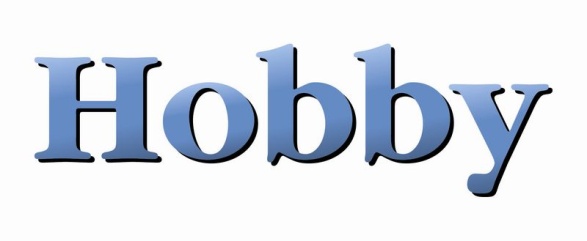 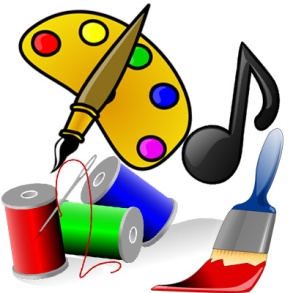 Her Majesty Queen Elizabeth II
The Queen has some
 hobbies.

Do you know what 
they are?
The Royal collection of stamps was started by her grandfather George V.
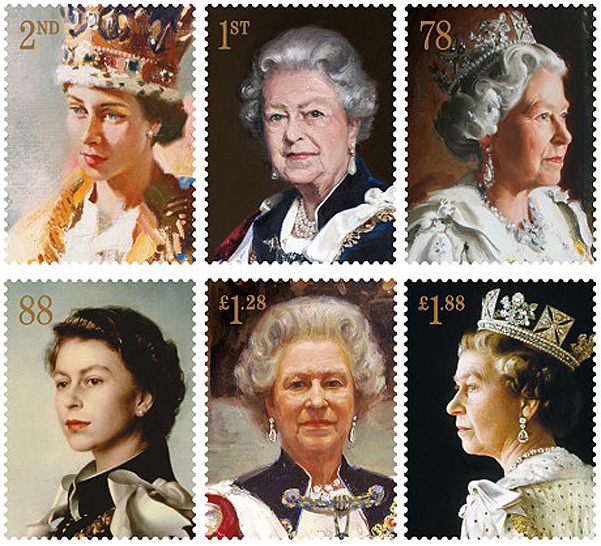 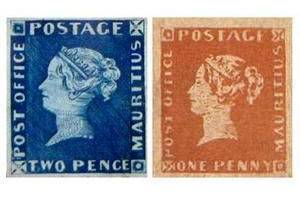 One of the Queen’s hobbies is collecting bags.
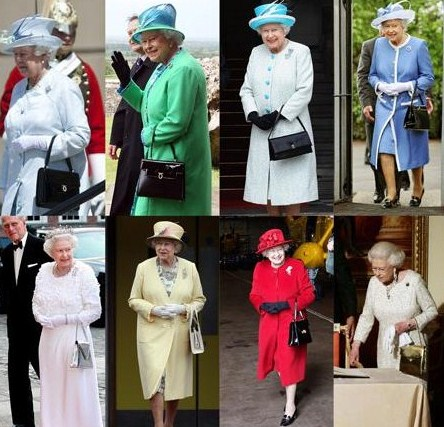 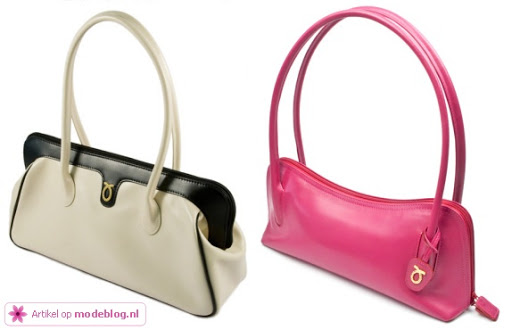 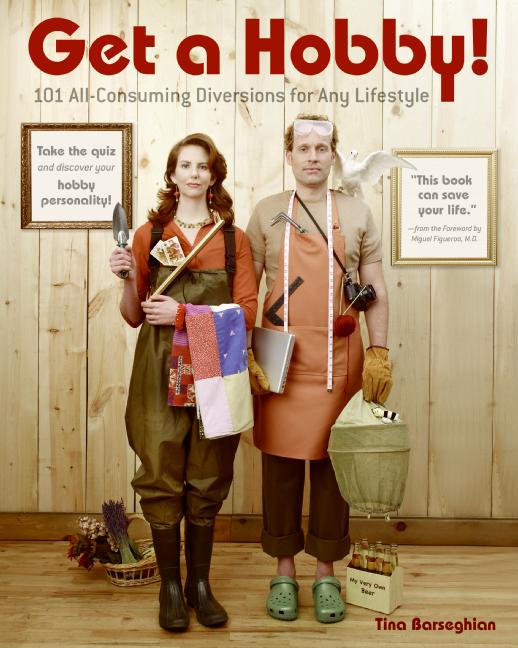